جامعة كربلاء
كلية العلوم السياحية
قسم ادارة المؤسسات الفندقية
اللغه الفارسيه للمرحله الاولى
جامعة كربلاء
كلية العلوم السياحية
قسم ادارة المؤسسات الفندقية
الدرس الثاني عشر
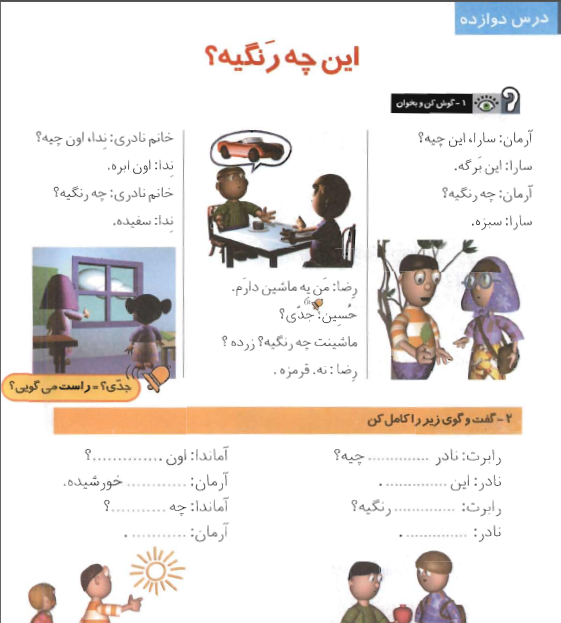 ما لونه؟
السؤال عن اللون
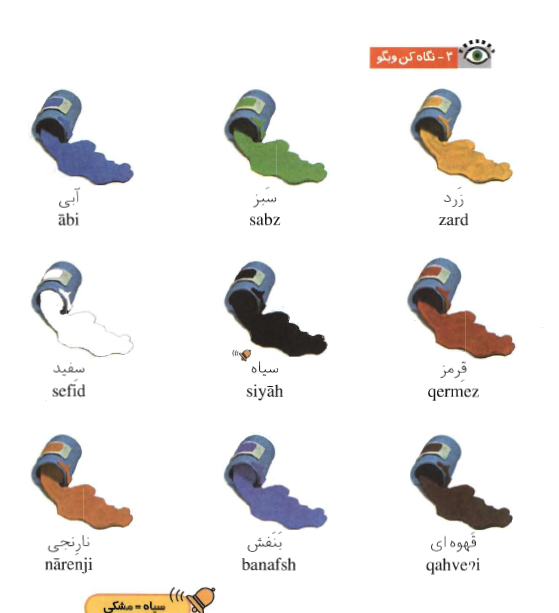 ما لونه؟
الالوان
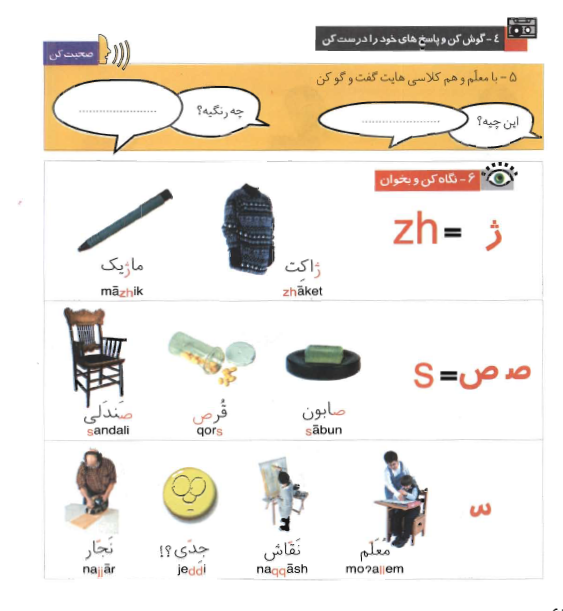 ما لونه؟
قاموس الدرس الحالي
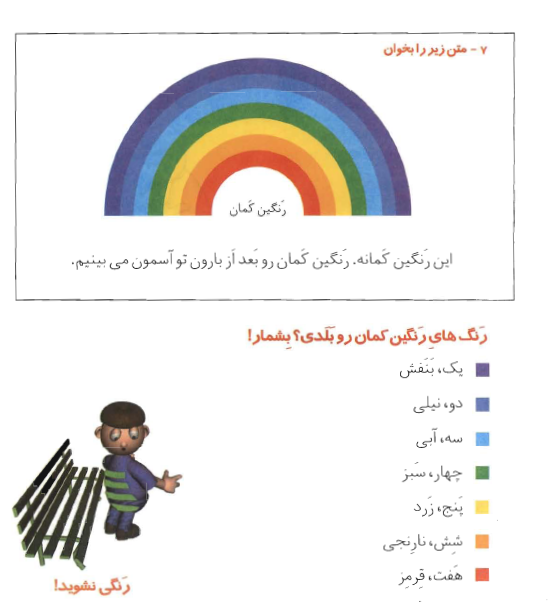 ما لونه؟
الوان قوس قزح
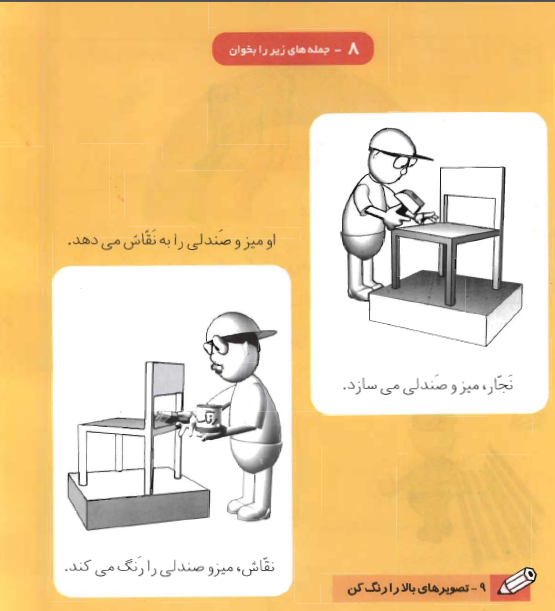 ما لونه؟
النجار و الصباغ
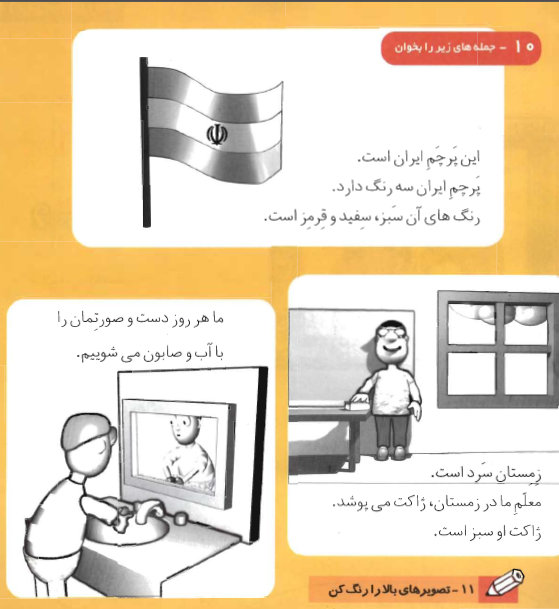 ما لونه؟
الوان العلم الايراني ...و جمل مفيدة